Big Business
Industry Leaders
The increase infrastructure and inventions allowed many to profit off expansion 

With all of these new inventions and strategies who is going to benefit?
Business Strategy
Goal- Keep your $
To make things faster and cheaper									
Goal- Know where the $ is going
Detailed accounting practices 										
Goal- To get the best associates and cheapest workforce
Offer stock to top assistance-incentive cutting cost
Business Strategy
Without any business regulation Titans of Industry could find any way they could to make more money
Business Terms
Capitalism-Economic system which country’s trade and have private owners, not the government														
Monopoly- Exclusive possession or control of one commodity or service. No competition																
“Robber Baron”- Wealthy Businessman that exploits natural resources, corrupt legislators, and use any means necessary to get their rich.
Monopolies
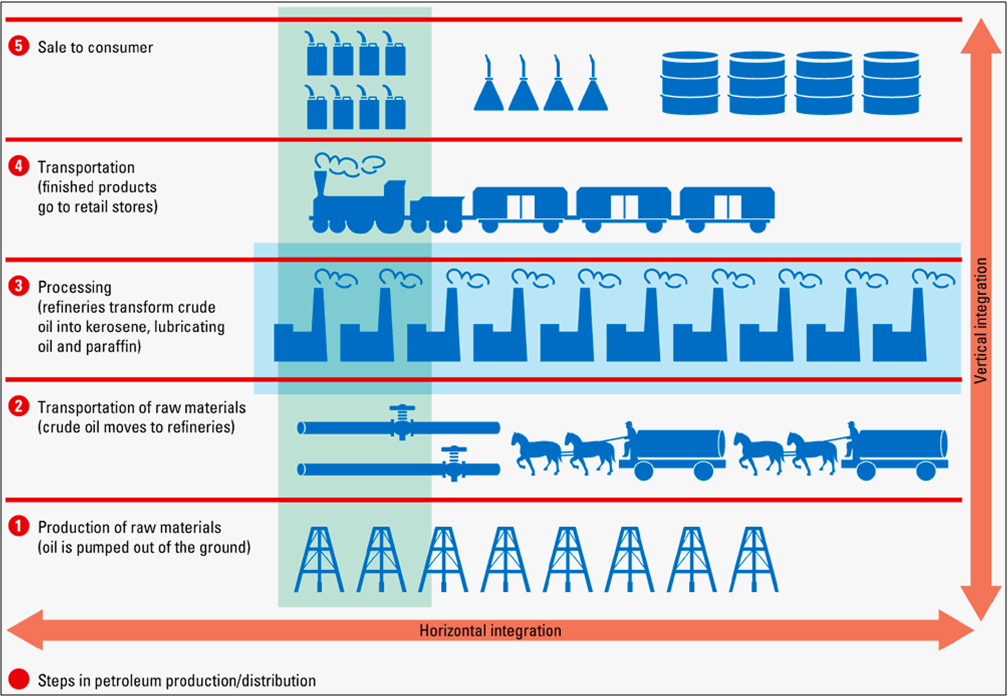 Titans of Industry
Andrew Carnegie-Steel
John D. Rockefeller- Oil
Cornelius Vanderbilt-Railroad
J.P. Morgan-Banking and Investment
http://www.shmoop.com/great-inventions
Titans of Industry
Project
Cornelius Vanderbilt
Key Events
 
 
Philanthropy
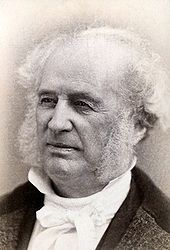 Cornelius Vanderbilt
Corruption 
 
 																	
So What/Legacy
John D. Rockefeller
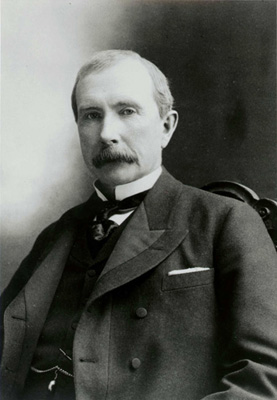 Key Events
 
  
Philanthropy
John D. Rockefeller
Corruption 
 
 																	
So What/Legacy
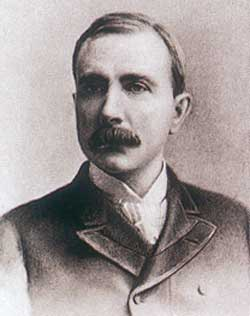 John D. Rockefeller
Started Standard Oil

Refined oil for other uses
Mainly kerosene for lamps
Became the world’s largest corporation
Established the first “trust”

He was the richest man in the world - over $318 billion today!
Gave away nearly 500 Million dollars to start University of Chicago and his foundation. Rockefeller Center
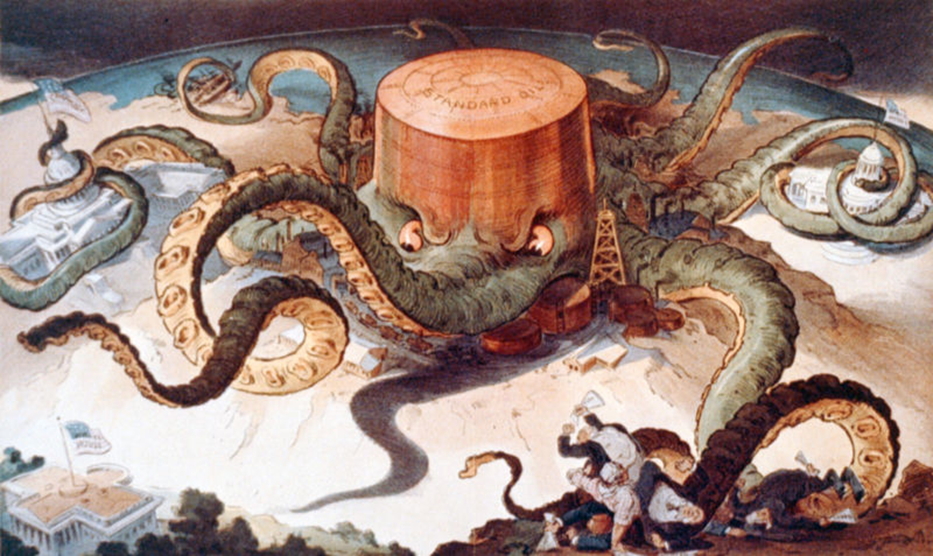 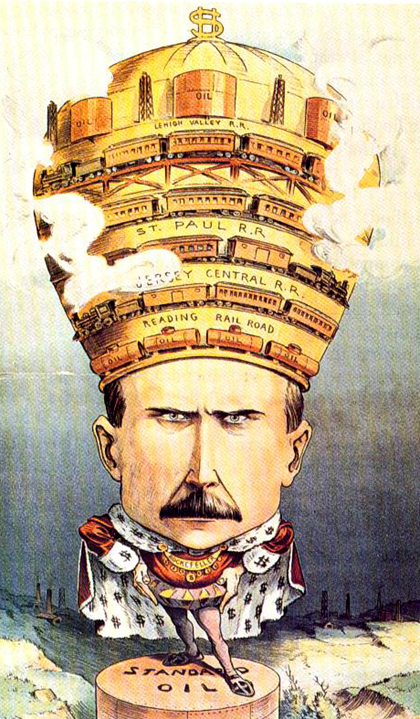 John D. Rockefeller
Some say he was an innovative “captain of industry”
Others say he was a greedy, corrupt “robber baron”
Andrew Carnegie
Key Events
  
 
Philanthropy
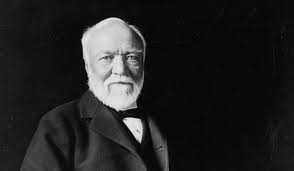 Andrew Carnegie
Corruption 
 
 																	
So What/Legacy
Andrew Carnegie
Scottish Immigrant- parents had nothing when they moved here when he was a young child
Worked his way up- true “Rags to Riches” story (Messenger, telegraph operator, railroad division head, then started investing)
Built Carnegie Steel Corporation
Sold to JP Morgan in 1901 for $300 million
Andrew Carnegie 1835-1919
Different yet similar approach than Morgan and Rockefeller

Not as ruthless
More Charitable
Humble Beginnings

More difficult to name a “Robber
Baron” or “Titan of Industry”

Donated nearly 325 million dollars- Carnegie Hall
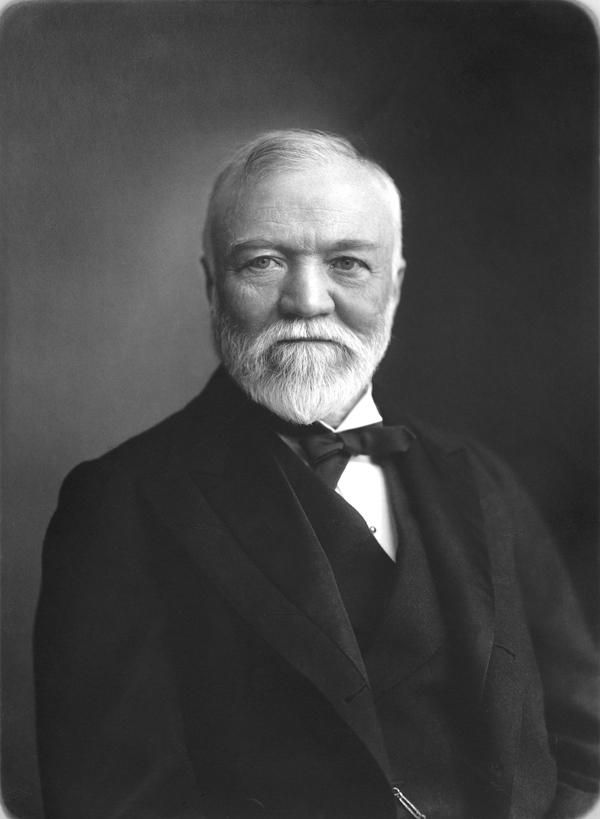 J.P. Morgan
Key Events
 
  
Philanthropy
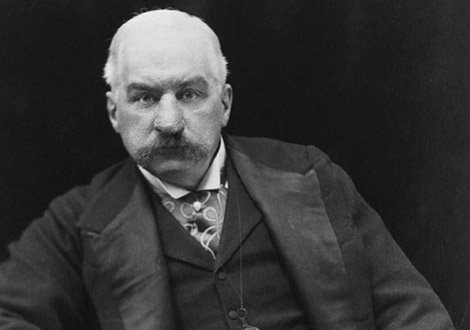 J. P. Morgan
Corruption 
 
 																	
So What/Legacy
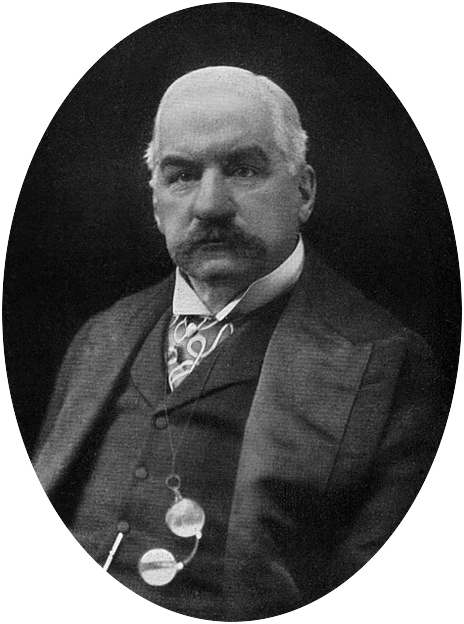 JP Morgan
An incredibly wealthy and powerful banker and investor
Known best for banking and financing megacorporations
General Electric
US Steel
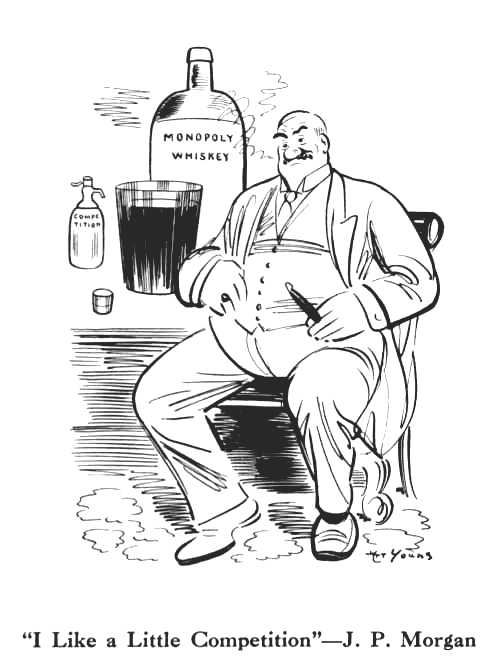 “Morganization”
JP Morgan’s strategy of buying up small businesses in the same industry and combining them into one massive company
Only possible because of his incredible wealth!!!
He was in total control!
Often times fired many of the workers
increased the price of goods
Who Will Light America?
Jp Morgan invested in Thomas Edison- DC current
The 1893 Chicago World’s fair needed light
But, Nikola Tesla invented AC current- ultimately wins contract of World’s Fair
Short Range- Worth millions
Long Range of showing electricity to the world-Billions